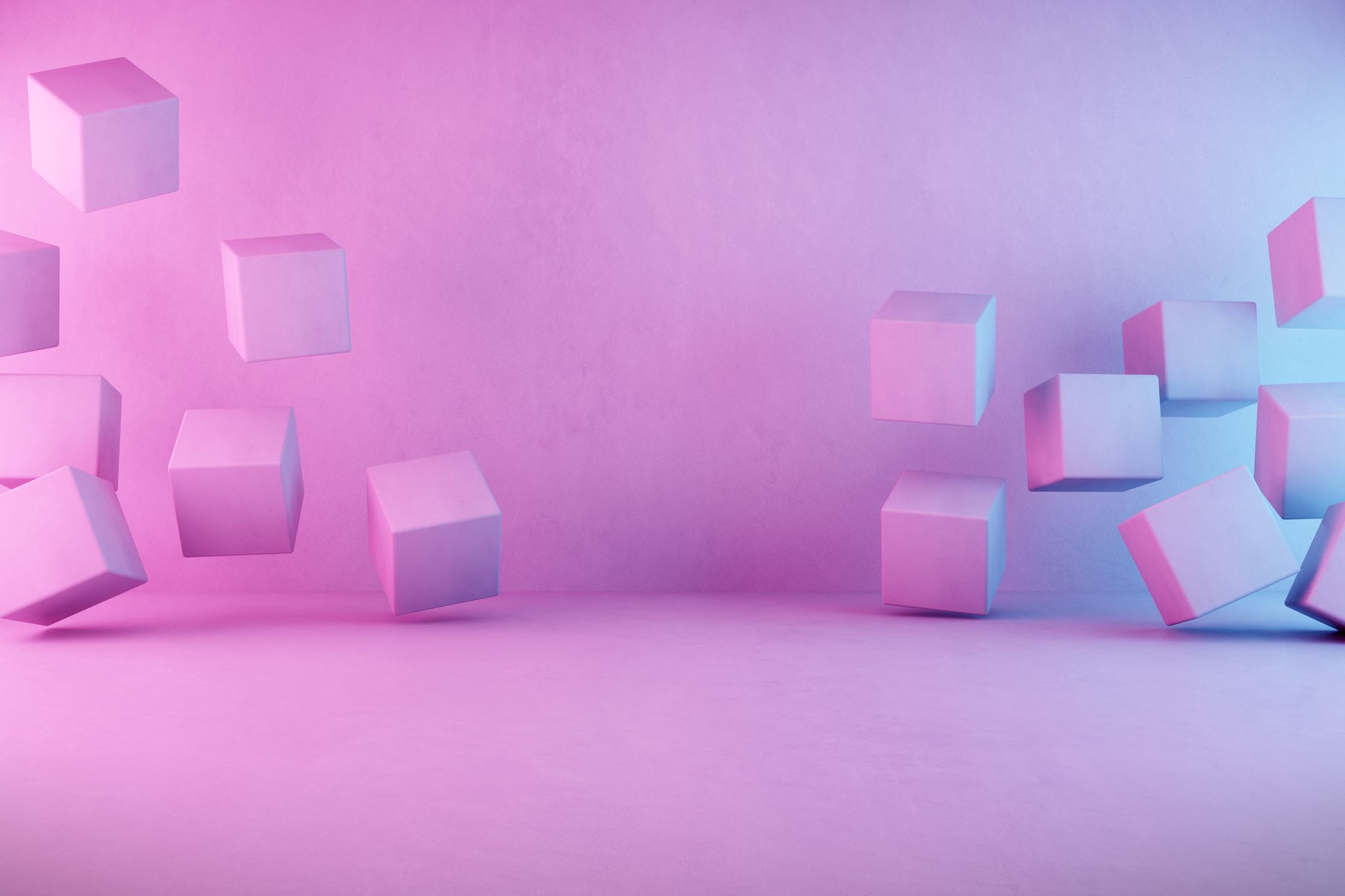 Learning through practice
A comparative study of student and graduate perceptions of learning to be and becoming a journalist
By Myra Evans
* This research was part funded by a bursary from the AJE
Research Questions
What did I do?
What did I find?
Sub themes
Contribution to knowledge
Contribution to knowledge
Recommendations
Integrate critical reflection into newsdays.
Do not assess newsdays on content.
Place newsday material in the public domain to add to the sense of reality.
Block newsdays together.
Creating a real public service journalism.
More training needed before the internship commences to reconcile risk and reality with guaranteeing a positive experience.
Consider the way selective internships are perceived and framed.
Any questions?